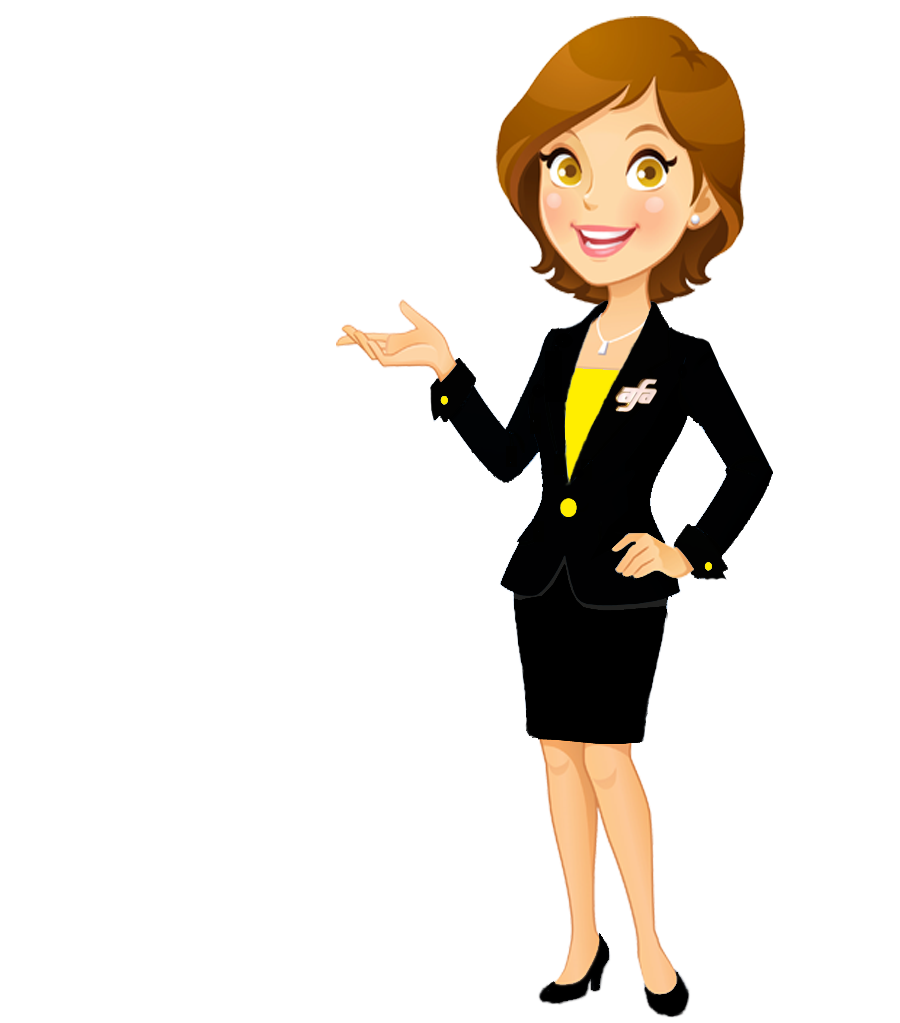 Имена прилагательные женского рода
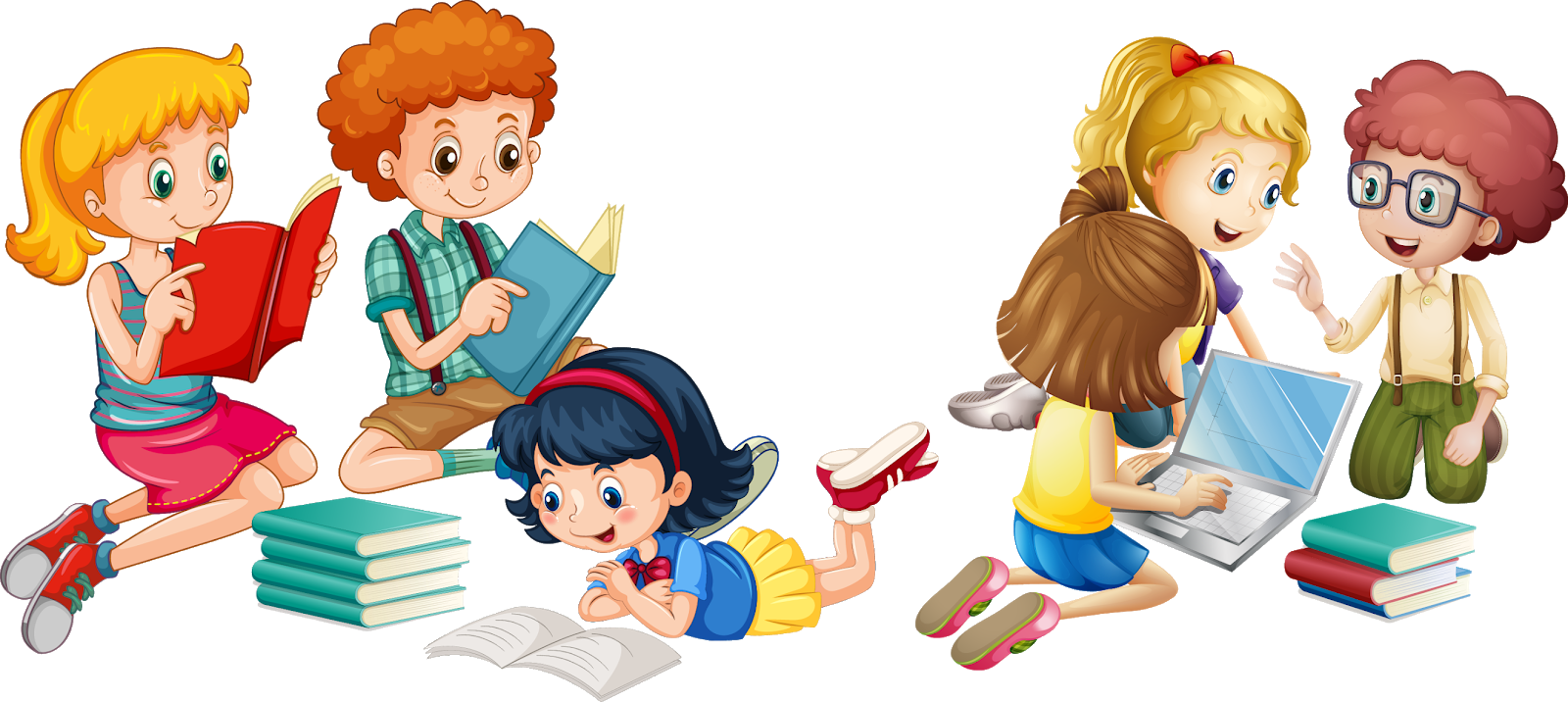 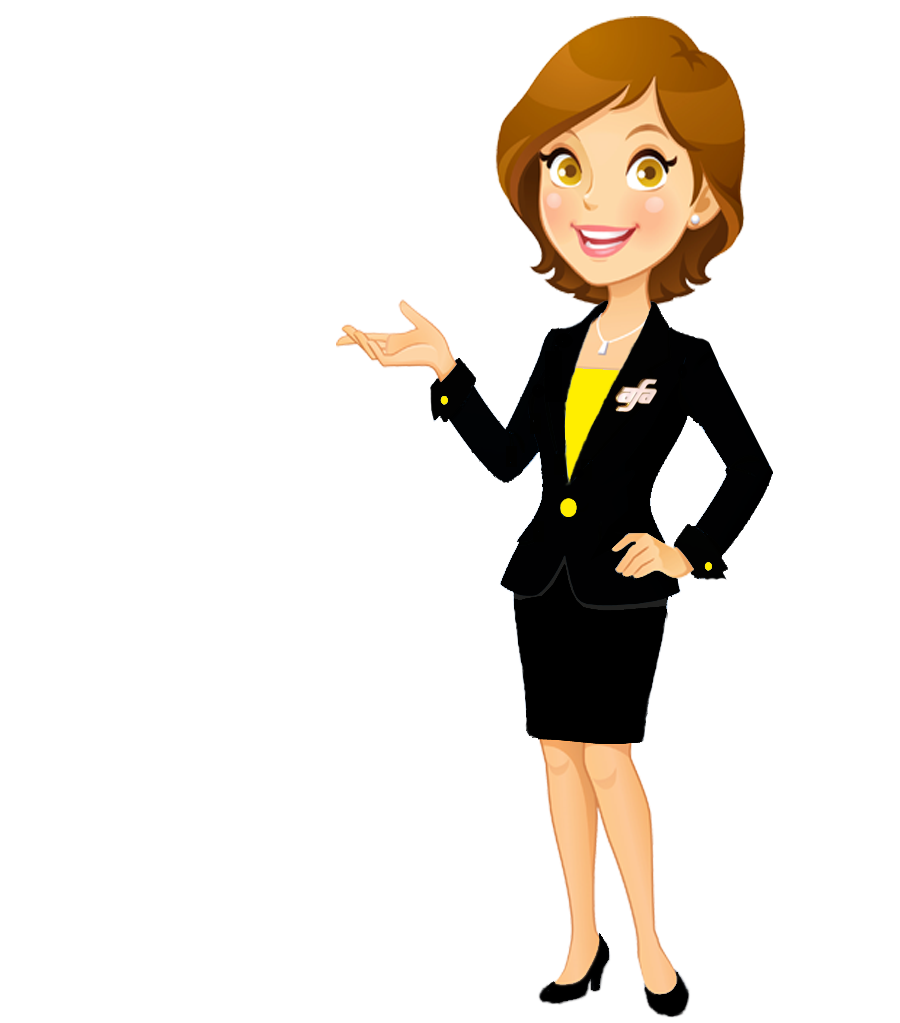 Тема “Состав слова”
Проверь себя по эталону:
Имя прилагательное – часть речи, отвечает на вопросы какой? каков? какая? какова? какое? каково? какие? каковы?  В начальной форме обозначает признак предмета. Бывают по форме полные – красивый, и краткие – красив. Имена прилагательные делают нашу речь более выразительной, яркой и точной. Изменяются по родам, числам и падежам.
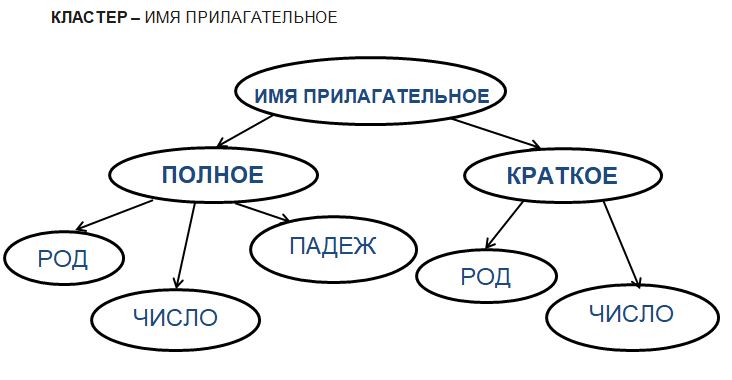 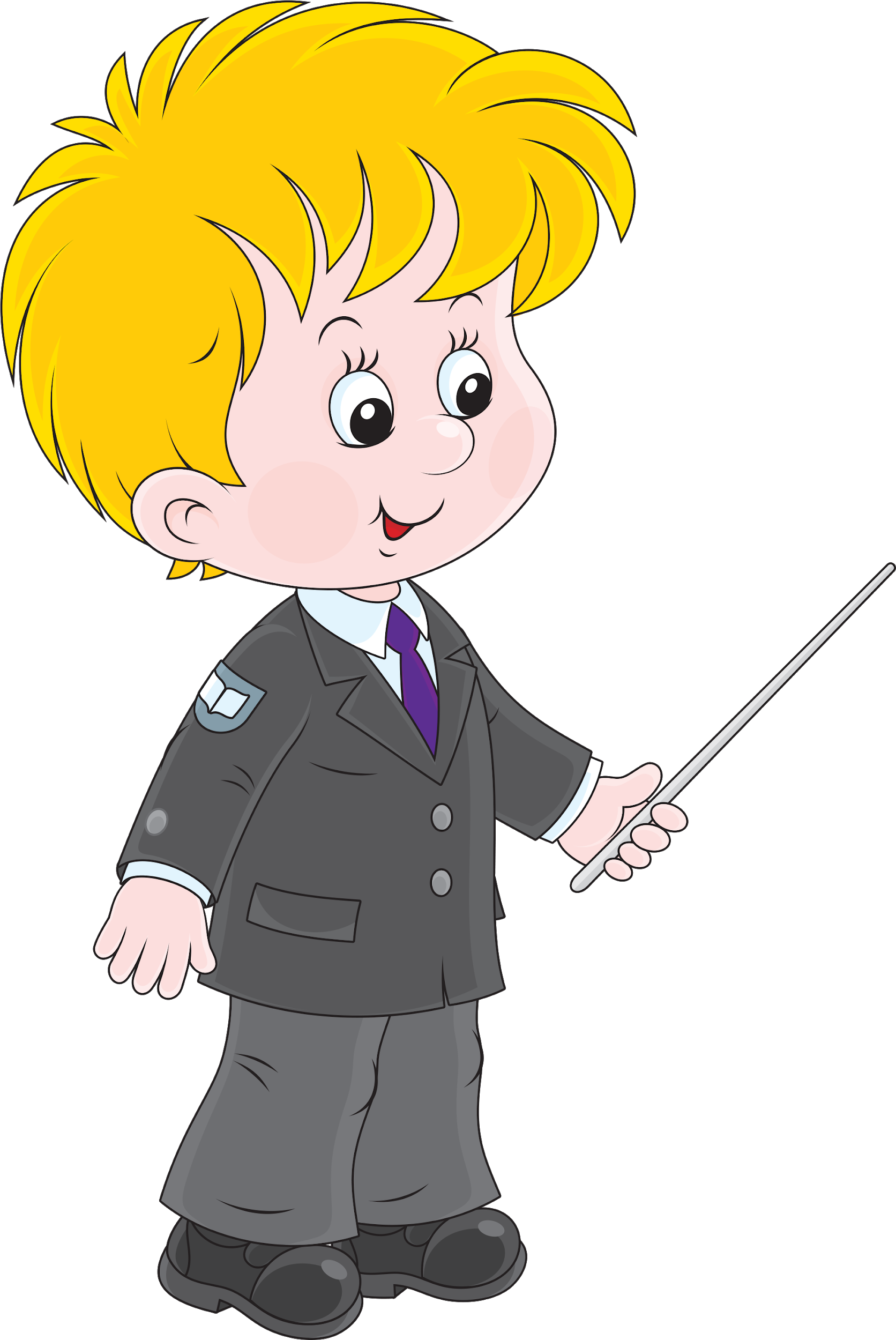 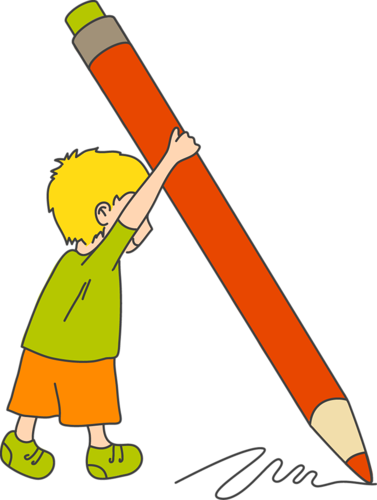 В туманном свете осеннего утра виднелась река.
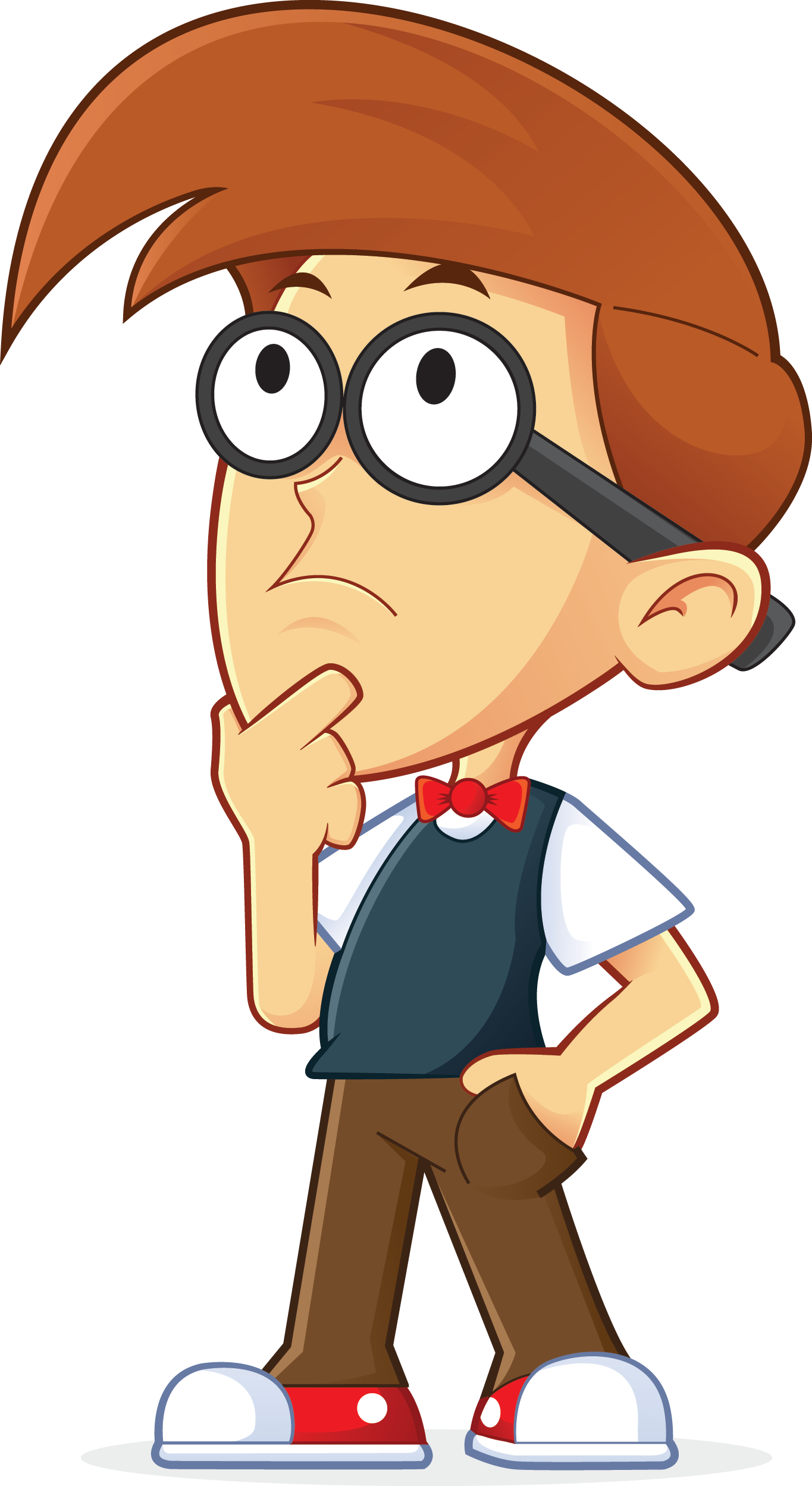 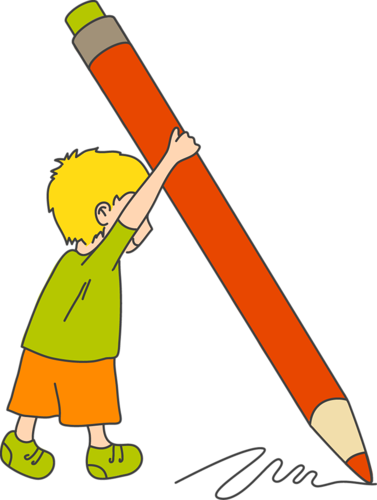 В туманном свете осеннего утра виднелась река.
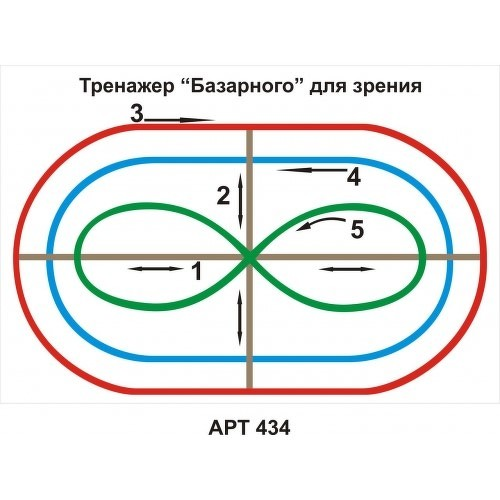 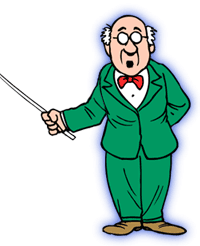 4. Вставь окончания прилагательных, определи род.
Балтийск___  море образовалось там, где раньше был ледник. Земн___  кора прогнулась под огромн___, многотонн___  массой льда, а после, когда ледник начал таять, глубок___  впадину заполнили потоки ледян___  воды. Тогда в водах Балтики плавали айсберги!
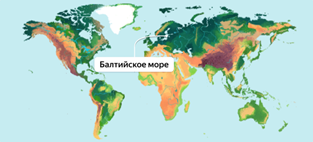 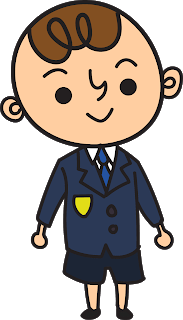 В древнерусских летописях авторы называли Балтийск___  море Варяжск___  морем. В немецк___  языке и шведск___  языке оно называется Восточн___  морем, а у эстонцев Западным – из-за географическ____ положения.
Домашнее задание:
               учебник с.29
             упражнение 59
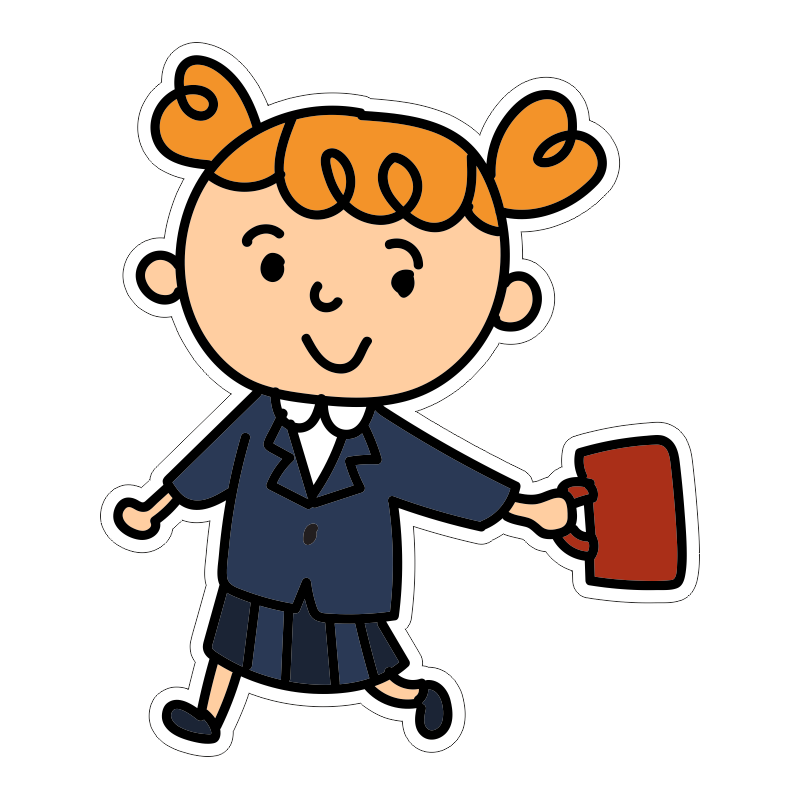 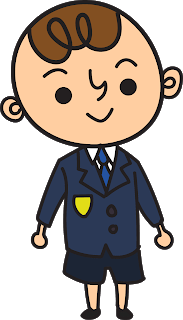